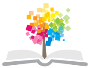 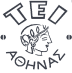 Ανοικτά Ακαδημαϊκά Μαθήματα στο ΤΕΙ Αθήνας
Φυσική Εικόνας & Ήχου ΙΙ (Θ)
Ενότητα 3: Φωτογραφικός φακός
Αθανάσιος Αραβαντινός
Τμήμα Φωτογραφίας & Οπτικοακουστικών
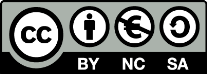 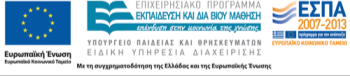 Φωτογραφικός Φακός
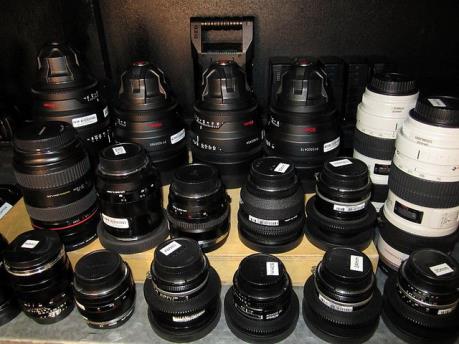 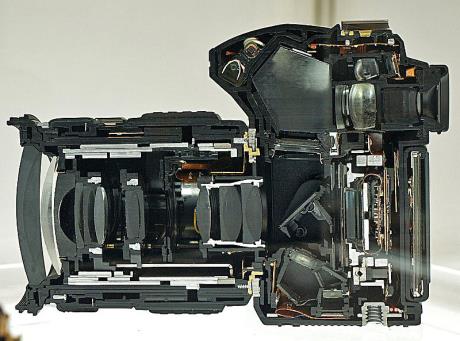 “E-30-Cutmodel” από Hanabi123 διαθέσιμο με άδεια CC BY-SA 3.0
“Lenses” από Bob Bekian  διαθέσιμο με άδεια CC BY-SA 2.0
1
Φωτογραφικός Φακός
Σκοπός: Η συλλογή του φωτός από το θέμα και η κατάλληλη εστίαση του σε φωτοευαίσθητη επιφάνεια.
Εστιακή απόσταση: Η απόσταση που χωρίζει το εστιασμένο είδωλο ενός πολύ μακρινού αντικειμένου από τον φωτογραφικό φακό.
Μεγάλη εστιακή απόσταση αντιστοιχεί σε μεγάλη μεγέθυνση.
2
Είδωλο μακρινού αντικειμένου για φακούς με διαφορετικό f
3
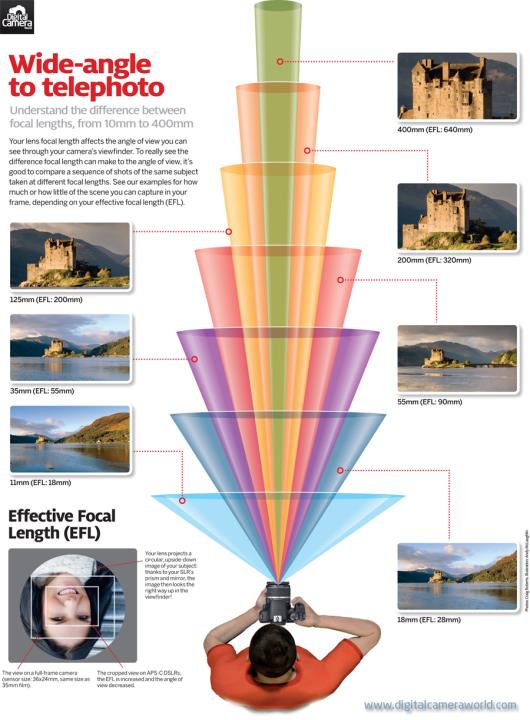 Μεταβολή μεγέθους ειδώλου με f
Η συμπληρωματική τοποθέτηση θετικών ή αρνητικών φακών μεταβάλλει το μέγεθος του εστιασμένου ειδώλου στην φωτοευαίσθητη επιφάνεια.
4
Μεταβολή μεγέθους ειδώλου με f
Φωτογραφικός φακός με μικρή εστιακή απόσταση δημιουργεί μικρό είδωλο.
Φωτογραφικός φακός με μεγάλη εστιακή απόσταση δημιουργεί μεγάλο είδωλο.
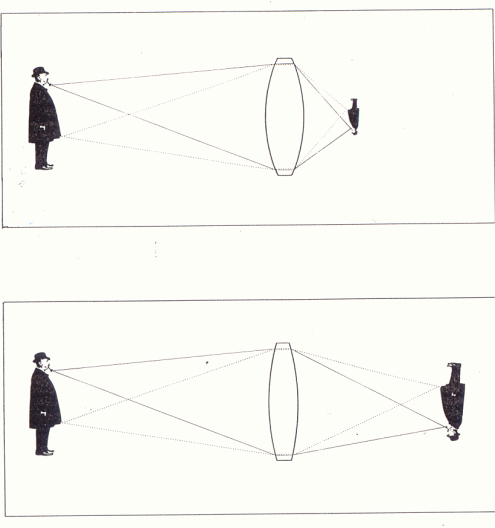 5
Σφάλματα φακών
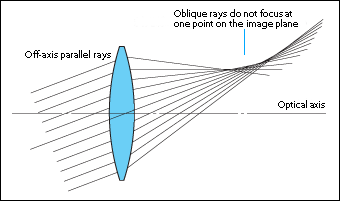 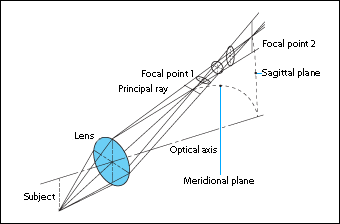 6
Σφάλματα φακών
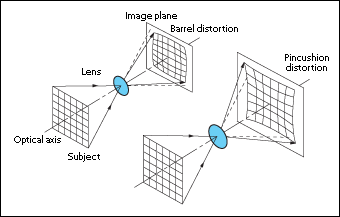 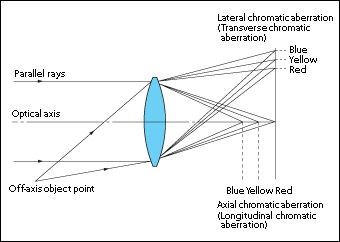 7
Πιθοειδής – Μηνοειδής Γραμμική παραμόρφωση
8
Δείκτης διάθλασης υλικών
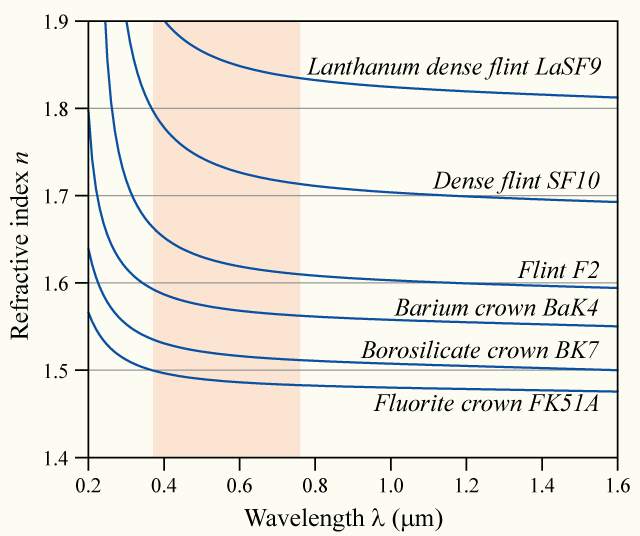 “Dispersion-curve” από Krib διαθέσιμο με άδεια CC BY-SA 3.0
9
[Speaker Notes: Plot of refractive index vs. wavelength of various glasses. For dispersion. By Bob Mellish. The wavelengths in the red-shaded portion correspond to the visible spectrum.]
Διαμήκης Χρωματική Εκτροπή
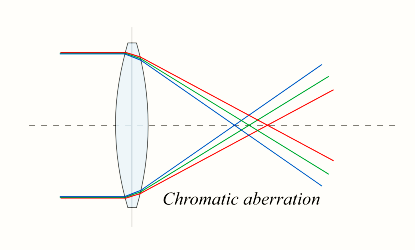 “Chromatic aberration lens diagram” από HDrBob διαθέσιμο με άδεια CC BY-SA 3.0
10
Εγκάρσια Χρωματική Εκτροπή
11
Αχρωματικό Ζεύγος Φακών
12
Υλικά φακών έως το 1900
13
Υλικά φακών 1900 - 1950
14
Υλικά φακών μετά το 1950
15
Εκτροπή Σφαιρικών Επιφανειών
16
Ασφαιρικές  Διαθλαστικές         Επιφάνειες
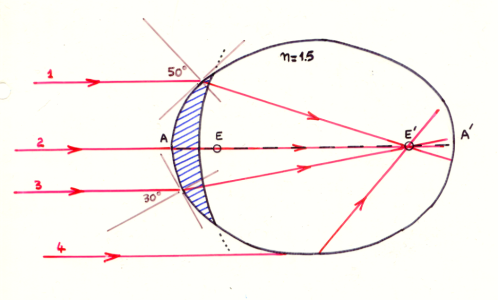 17
Resolution Test Charts
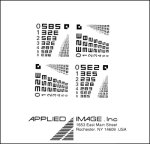 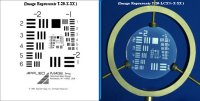 18
Φωτογραφικός Φακός - Σχεδίαση
19
Φωτογραφικός Φακός Τεχνικά Χαρακτηριστικά κατασκευής
Φασματικό εύρος λειτουργίας (VIS, IR, UV)
Γωνία Οράσεως
Μέγιστο διάφραγμα
Εστιακή απόσταση (σταθερή, ή όχι)
Οπτικά στοιχεία – επιφάνειες
Φυσικό μέγεθος, Βάρος, Εργονομία
Τελικό κόστος αγοράς
20
Οπτικά στοιχεία σύνθετων φακών
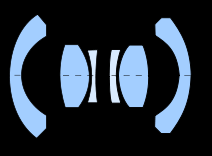 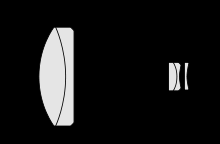 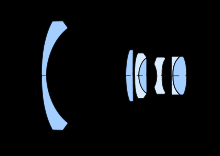 21
Φωτογραφικοί φακοί διαφορετικών εστιακών αποστάσεων
Φωτογράφηση ίδιας θεματολογίας με φωτογραφικούς φακούς της εταιρείας   Hugo Meyer  διαφορετικών εστιακών αποστάσεων
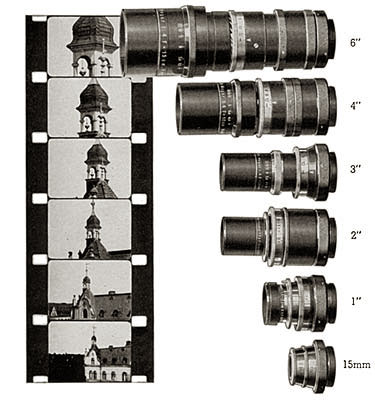 22
F = 28, 50, 70, 210 mm
23
Εστιακή απόσταση – μεγέθη φωτογραφιζόμενων αντικειμένων
Προοπτική 
Επίπεδη  απότομη
Η φωτογράφιση με φακούς διαφορετικής εστιακής απόστασης δεν επηρεάζει όλα τα απεικονιζόμενα μεγέθη στον ίδιο βαθμό.
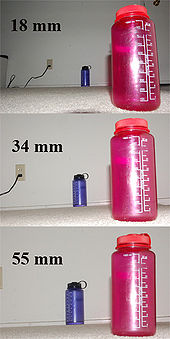 “Focal length” από Jahoe διαθέσιμο με άδεια CC BY-SA 3.0
24
Μέγεθος  ΕΦωτογραφιζόμενου Ειδώλου
Ε = Α / ( 1 – α / f )
Όπου 
Ε : Μέγεθος Ειδώλου
Α : Μέγεθος Αντικειμένου
α : Απόσταση φωτογράφισης
f : Εστιακή Απόσταση φακού
25
Εσωτερική δομή σύνθετων φωτογραφικών φακών
26
Κατηγορίες φωτογραφικών φακών
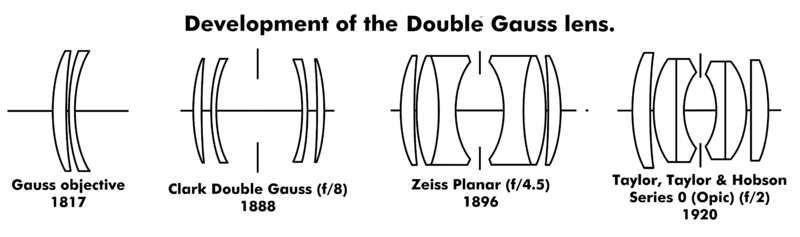 “DoubleGauss horizontal” από Soerfm διαθέσιμο με άδεια CC BY-SA 3.0
27
Κατηγορίες φωτογραφικών φακών
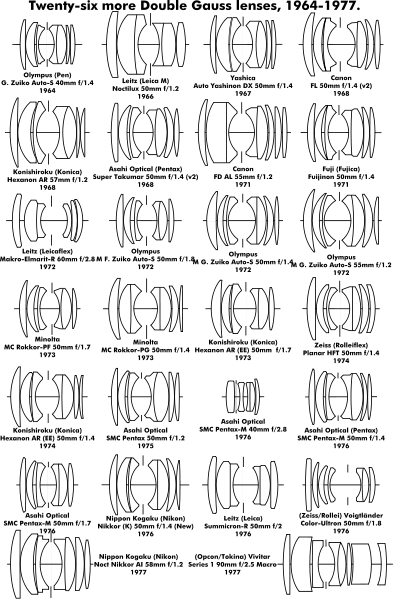 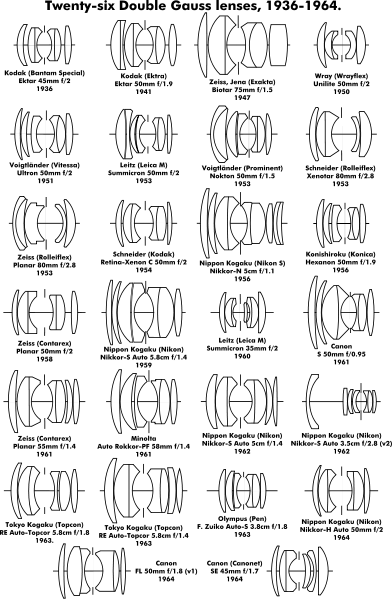 “DoubleGauss3text” από Vladsinger  διαθέσιμο με άδεια CC BY-SA 3.0
“DoubleGauss2text” από Vladsinger  διαθέσιμο με άδεια CC BY-SA 3.0
28
Κατηγορίες φωτογραφικών φακών
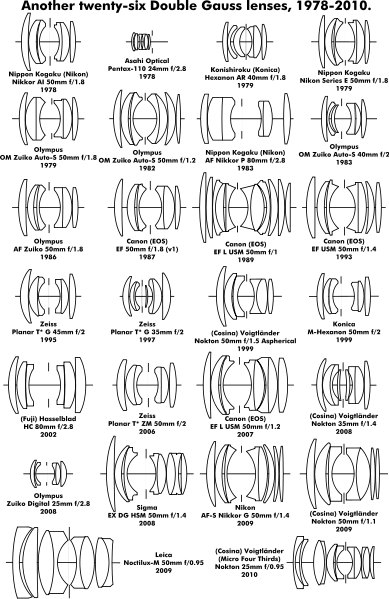 29
DoubleGauss4text” από Vladsinger  διαθέσιμο με άδεια CC BY-SA 3.0
Nikkon 28 – 200mm
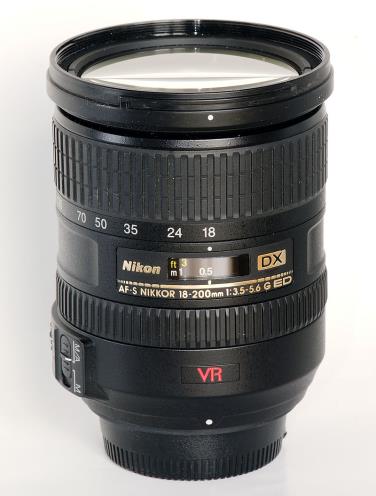 Φωτογραφικός φακός Zoom
“Nikkor AF-S VR DX 18-200mm f3.5-5.6” από SCΛRECROW διαθέσιμο με άδεια CC BY 2.5
30
Σύγχρονοι φωτογραφικοί φακοί με ανακλαστικές επιφάνειες
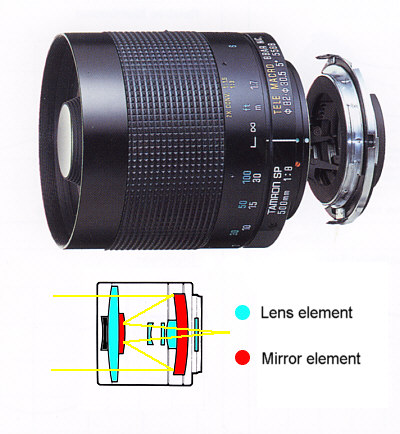 bobatkins.com
31
Σύγχρονοι φωτογραφικοί φακοί με ανακλαστικές επιφάνειες
bobatkins.com
32
G - photographic lenses
sony-mea.com
33
G - photographic lenses
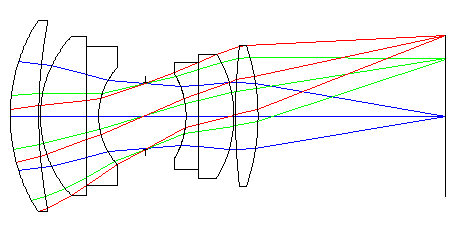 “Double gauss” από Doc phil διαθέσιμο ως κοινό κτήμα
34
ZOOM            Ευρυγώνιος
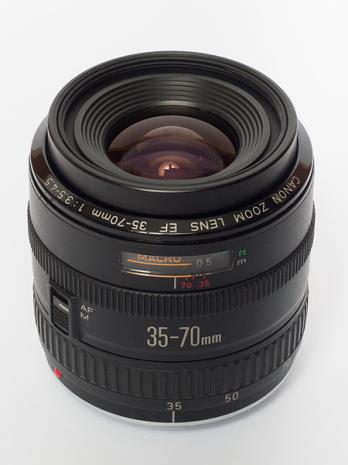 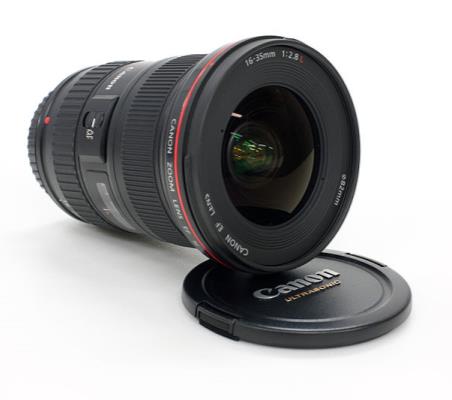 “Canon EF 16-35mm F2.8L USM ultra wide angle lens” από Jacopo Werther διαθέσιμο με άδεια CC BY 2.0
“Canon Zoom Lens EF 35-70mm 1to3.5-4.5” από Tobias "ToMar" Maier  διαθέσιμο με άδεια CC BY-SA 3.0
35
Φακοί ZOOM Mechanical – Optical Compensation
36
Τηλεφακός   Υπερτηλεφακός
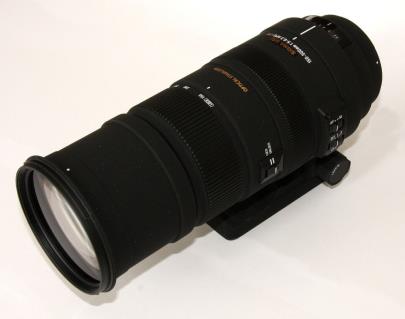 “Photographer with telephoto lens on football game” από Ximeg Maier  διαθέσιμο με άδεια CC BY-SA 3.0
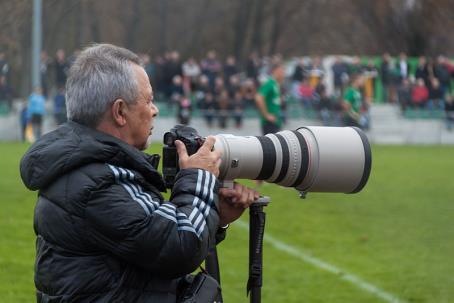 “Sigma 150-500 APO HSM” από Yerpo Maier  διαθέσιμο με άδεια CC BY-SA 3.0
37
Φωτογραφική Μηχανή Made in Greece (1954)
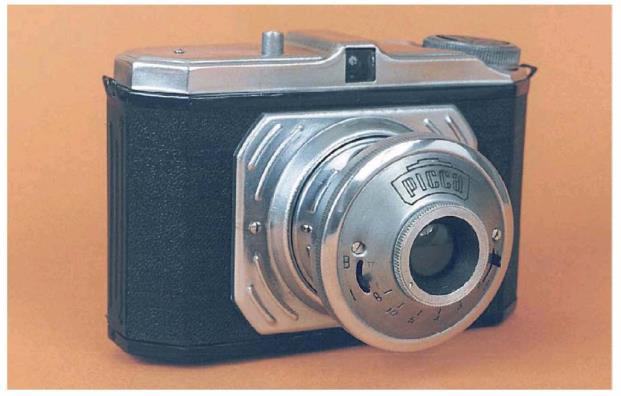 filonohpontou.files.wordpress.com
H PICCA είναι η μοναδική σύγχρονη φωτογραφική μηχανή που κατασκευάστηκε στην Ελλάδα. Ο Δημήτρης Πικόπουλος έφτιαξε 400 περίπου τέτοιες μηχανές που κυκλοφόρησαν το 1954.
38
Εστιακή απόσταση – Γωνία οράσεως, φιλμ (24 x 36mm)
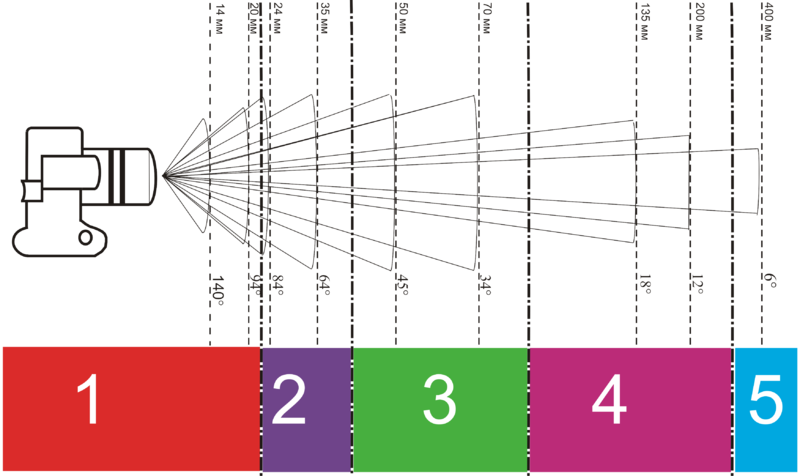 “Photo lenses with a focal length and angleM” από MrSpyDoS  διαθέσιμο με άδεια CC BY-SA 3.0
39
40
Εστιακή απόσταση – γωνία οράσεως
Για φωτοευαίσθητη επιφάνεια με διάσταση (24x36)mm 
ισχύει η σχέση:
   εφ(ω / 2) = 21.6 / f
όπου ω : η γωνία οράσεως και f : εστιακή απόσταση ( σε mm).
41
Οι 4 βασικές κατηγορίες Φωτογραφικών Μηχανών
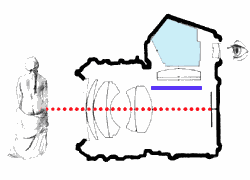 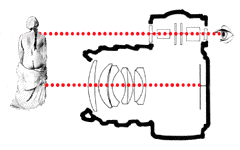 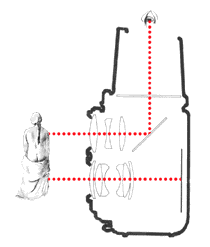 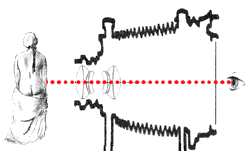 42
ted.photographer.org.uk
Κατ’ ευθείαν οράσεως
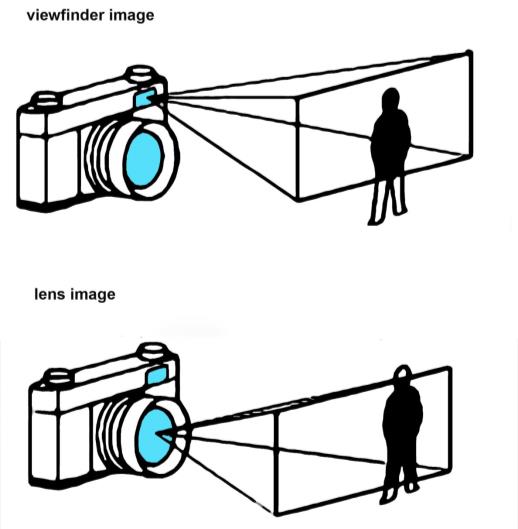 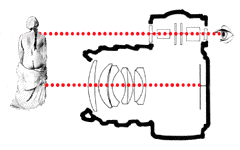 ted.photographer.org.uk
souworkshops.com
43
Μονορεφλέξ
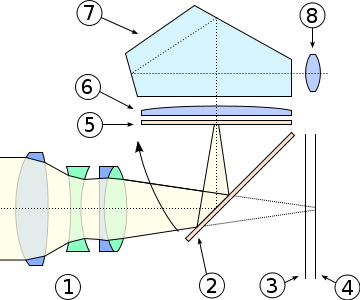 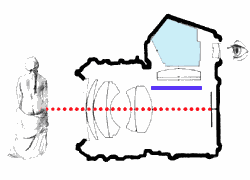 ted.photographer.org.uk
“SLR cross section” από Cburnett  διαθέσιμο με άδεια CC BY-SA 3.0
44
Πεντάπρισμα – Αρχή λειτουργίας
45
Διπλορεφλέξ
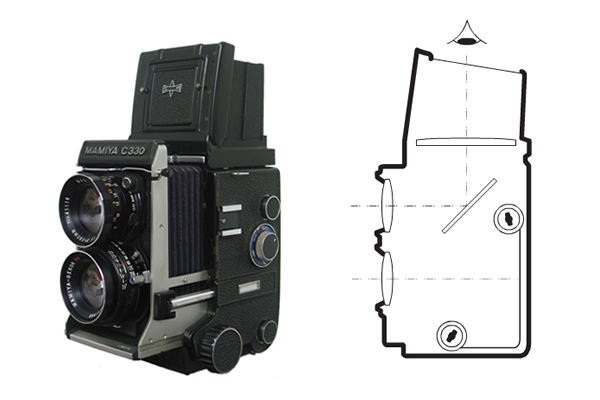 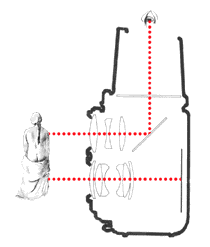 ted.photographer.org.uk
Στο graphicdesign.stackexchange.com διαθέσιμο με άδεια CC BY-SA 3.0
46
Μηχανή στούντιο
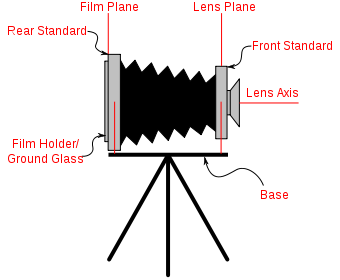 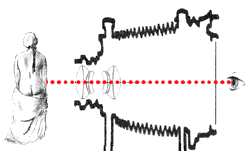 ted.photographer.org.uk
“View camera 2” από Malyszkz  διαθέσιμο με άδεια CC BY-SA 3.0
47
Μηχανή στούντιο
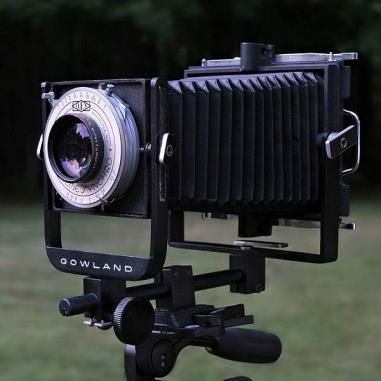 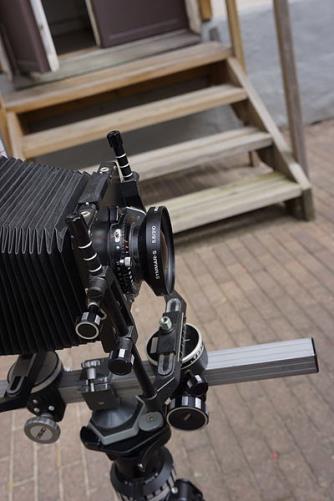 “Gowland Pocket View camera” από Jacopo Werther  διαθέσιμο με άδεια CC BY 2.0
“Cambo monorail view camera with Schneider-Kreuznach Symmars-S 210mm 5.6f lens - (3)” από Jacopo Werther  διαθέσιμο με άδεια CC BY 2.0
48
Αρχή του Scheimflug ήΚανόνας τεμνομένων επιπέδων
49
[Speaker Notes: https://en.wikipedia.org/wiki/Scheimpflug_principle]
Αρχή του Scheimflug
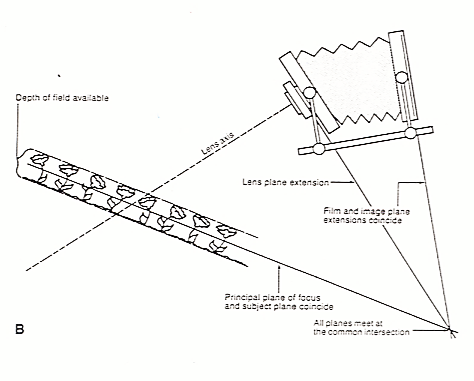 50
Αρχή του Scheimflug
ephotozine.com
51
Αρχή του Scheimflug(παραμορφώσεις  προοπτικής)
luminous-landscape.com
52
Διαφορετική απεικόνισημε ίδιο Βάθος πεδίου
ephotozine.com
53
Διαφορετική απεικόνισημε ίδιο Βάθος πεδίου
54
Άπειρο βάθος πεδίου χωρίς να κλείσει το διάφραγμα
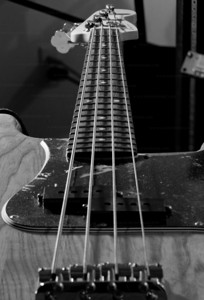 55
Τέλος Ενότητας
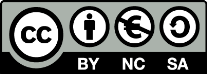 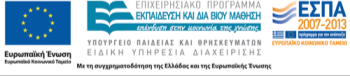 Σημειώματα
Σημείωμα Αναφοράς
Copyright Τεχνολογικό Εκπαιδευτικό Ίδρυμα Αθήνας, Αθανάσιος Αραβαντινός 2014. Αθανάσιος Αραβαντινός. «Φυσική Εικόνας & Ήχου ΙΙ (Θ). Ενότητα 3: Φωτογραφικός φακός». Έκδοση: 1.0. Αθήνα 2014. Διαθέσιμο από τη δικτυακή διεύθυνση: ocp.teiath.gr.
Σημείωμα Αδειοδότησης
Το παρόν υλικό διατίθεται με τους όρους της άδειας χρήσης Creative Commons Αναφορά, Μη Εμπορική Χρήση Παρόμοια Διανομή 4.0 [1] ή μεταγενέστερη, Διεθνής Έκδοση.   Εξαιρούνται τα αυτοτελή έργα τρίτων π.χ. φωτογραφίες, διαγράμματα κ.λ.π., τα οποία εμπεριέχονται σε αυτό. Οι όροι χρήσης των έργων τρίτων επεξηγούνται στη διαφάνεια  «Επεξήγηση όρων χρήσης έργων τρίτων». 
Τα έργα για τα οποία έχει ζητηθεί άδεια  αναφέρονται στο «Σημείωμα  Χρήσης Έργων Τρίτων».
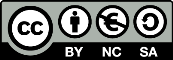 [1] http://creativecommons.org/licenses/by-nc-sa/4.0/ 
Ως Μη Εμπορική ορίζεται η χρήση:
που δεν περιλαμβάνει άμεσο ή έμμεσο οικονομικό όφελος από την χρήση του έργου, για το διανομέα του έργου και αδειοδόχο
που δεν περιλαμβάνει οικονομική συναλλαγή ως προϋπόθεση για τη χρήση ή πρόσβαση στο έργο
που δεν προσπορίζει στο διανομέα του έργου και αδειοδόχο έμμεσο οικονομικό όφελος (π.χ. διαφημίσεις) από την προβολή του έργου σε διαδικτυακό τόπο
Ο δικαιούχος μπορεί να παρέχει στον αδειοδόχο ξεχωριστή άδεια να χρησιμοποιεί το έργο για εμπορική χρήση, εφόσον αυτό του ζητηθεί.
Επεξήγηση όρων χρήσης έργων τρίτων
Δεν επιτρέπεται η επαναχρησιμοποίηση του έργου, παρά μόνο εάν ζητηθεί εκ νέου άδεια από το δημιουργό.
©
διαθέσιμο με άδεια CC-BY
Επιτρέπεται η επαναχρησιμοποίηση του έργου και η δημιουργία παραγώγων αυτού με απλή αναφορά του δημιουργού.
διαθέσιμο με άδεια CC-BY-SA
Επιτρέπεται η επαναχρησιμοποίηση του έργου με αναφορά του δημιουργού, και διάθεση του έργου ή του παράγωγου αυτού με την ίδια άδεια.
διαθέσιμο με άδεια CC-BY-ND
Επιτρέπεται η επαναχρησιμοποίηση του έργου με αναφορά του δημιουργού. 
Δεν επιτρέπεται η δημιουργία παραγώγων του έργου.
διαθέσιμο με άδεια CC-BY-NC
Επιτρέπεται η επαναχρησιμοποίηση του έργου με αναφορά του δημιουργού. 
Δεν επιτρέπεται η εμπορική χρήση του έργου.
Επιτρέπεται η επαναχρησιμοποίηση του έργου με αναφορά του δημιουργού
και διάθεση του έργου ή του παράγωγου αυτού με την ίδια άδεια.
Δεν επιτρέπεται η εμπορική χρήση του έργου.
διαθέσιμο με άδεια CC-BY-NC-SA
διαθέσιμο με άδεια CC-BY-NC-ND
Επιτρέπεται η επαναχρησιμοποίηση του έργου με αναφορά του δημιουργού.
Δεν επιτρέπεται η εμπορική χρήση του έργου και η δημιουργία παραγώγων του.
διαθέσιμο με άδεια 
CC0 Public Domain
Επιτρέπεται η επαναχρησιμοποίηση του έργου, η δημιουργία παραγώγων αυτού και η εμπορική του χρήση, χωρίς αναφορά του δημιουργού.
Επιτρέπεται η επαναχρησιμοποίηση του έργου, η δημιουργία παραγώγων αυτού και η εμπορική του χρήση, χωρίς αναφορά του δημιουργού.
διαθέσιμο ως κοινό κτήμα
χωρίς σήμανση
Συνήθως δεν επιτρέπεται η επαναχρησιμοποίηση του έργου.
Διατήρηση Σημειωμάτων
Οποιαδήποτε αναπαραγωγή ή διασκευή του υλικού θα πρέπει να συμπεριλαμβάνει:
το Σημείωμα Αναφοράς
το Σημείωμα Αδειοδότησης
τη δήλωση Διατήρησης Σημειωμάτων
το Σημείωμα Χρήσης Έργων Τρίτων (εφόσον υπάρχει)
μαζί με τους συνοδευόμενους υπερσυνδέσμους.
Χρηματοδότηση
Το παρόν εκπαιδευτικό υλικό έχει αναπτυχθεί στo πλαίσιo του εκπαιδευτικού έργου του διδάσκοντα.
Το έργο «Ανοικτά Ακαδημαϊκά Μαθήματα στο ΤΕΙ Αθήνας» έχει χρηματοδοτήσει μόνο την αναδιαμόρφωση του εκπαιδευτικού υλικού. 
Το έργο υλοποιείται στο πλαίσιο του Επιχειρησιακού Προγράμματος «Εκπαίδευση και Δια Βίου Μάθηση» και συγχρηματοδοτείται από την Ευρωπαϊκή Ένωση (Ευρωπαϊκό Κοινωνικό Ταμείο) και από εθνικούς πόρους.
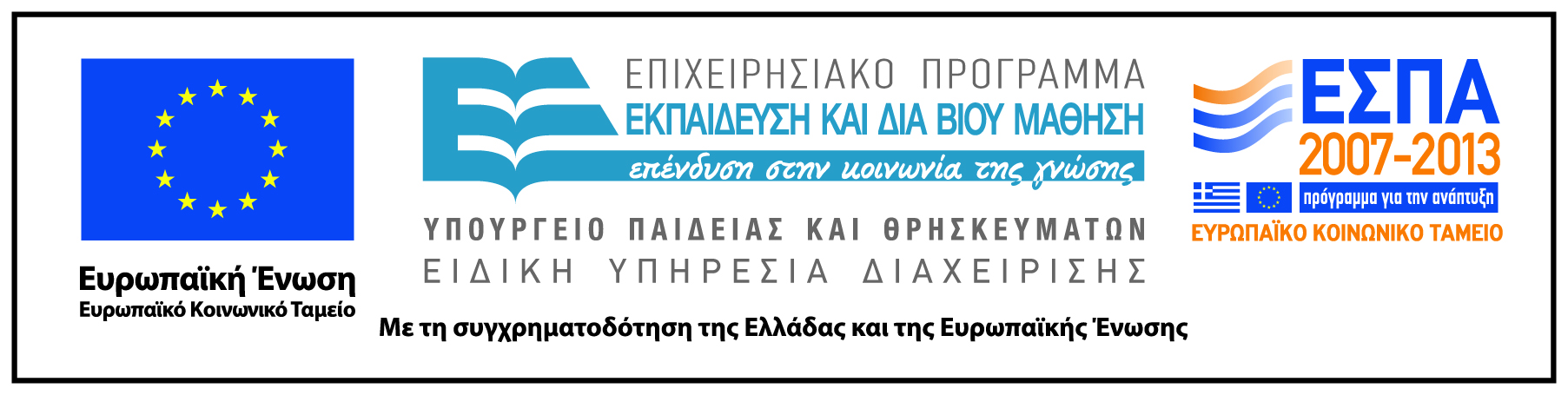